KİTLELERİN SONU
ABD, 1940’LAR VE 1950’LER
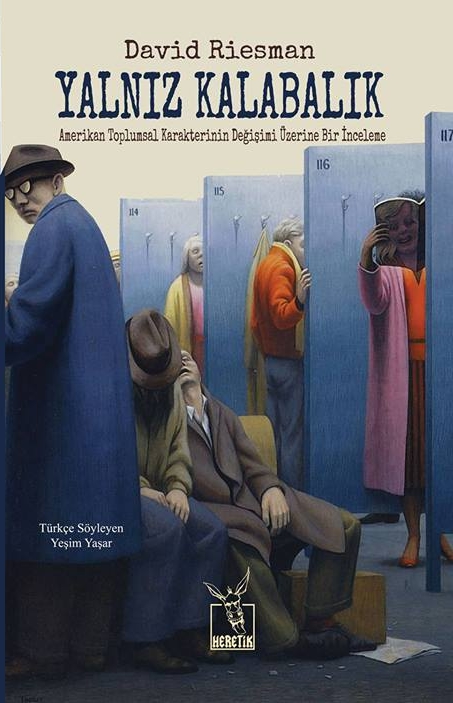 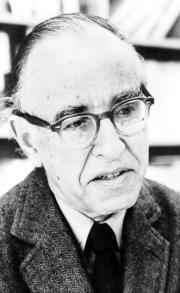 David Riesman  
(1909-2002)
Yalnız Kalabalık

Çağdaş Amerikan gündelik
 yaşamının psiko-patolojisi

Sosyal karakter tipleri 

gelenek yöneltimli

içten yöneltimli

dıştan yöneltimli
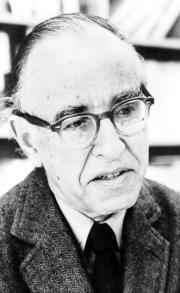 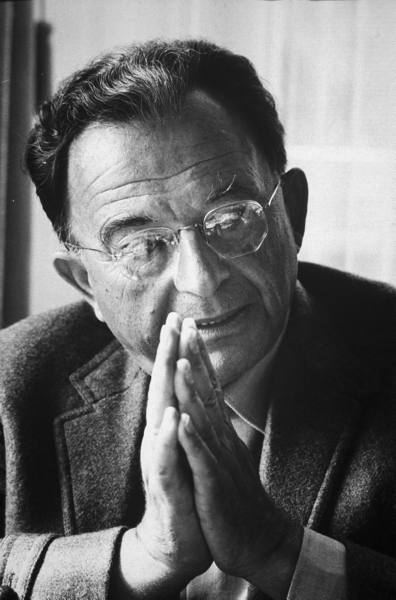 Erich Fromm
David Riesman
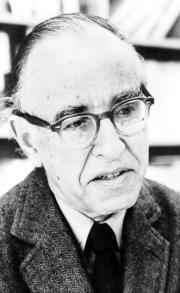 karakter ve toplum arasındaki bağlantıyı görebilmek için... toplumun bireylerden ne tür bir uyum talep ettiğine bakılmalıdır. Çocuklar her toplumun kendi uyum tipine göre bina edilir; böylece olgunlaştıklarında ya teşvik görür ya hayal kırıklığı yaşarlar. Bireyler ve toplumlar –sıkıcı bile olsa- yaratıcılık olmaksızın pekala yaşayabilirler ancak -isyancı karakterde bile olsa- belli bir uyum biçimi olmadan hayatta kalmaları pek mümkün değildir.
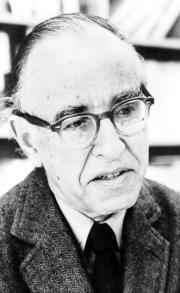 gemeinschaft topluluklar/ premodern
	
aile ya da kabile örgütlenmeleri 
yaş, cinsiyet ve statü belirleyici
şamanlar, büyücüler, manastırlar
hısım ve akrabalara bağlılık
değişime direnme 
sıkı bir değerler ağı
gelenek-yöneltimli birey
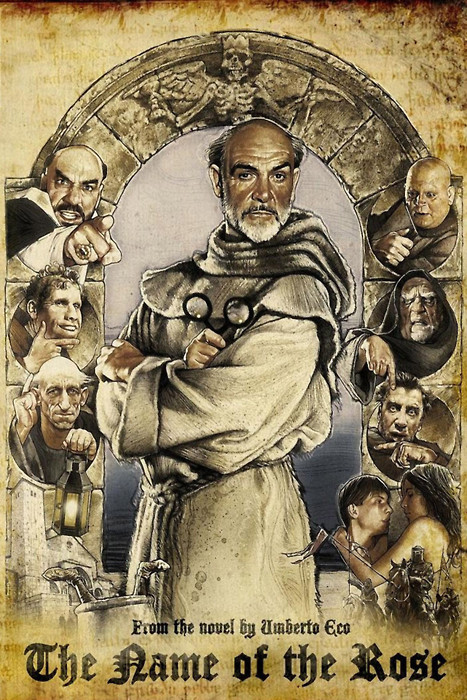 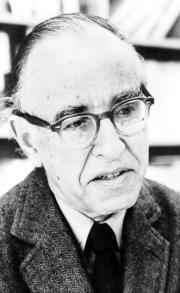 modern toplumlar/ early modern

nüfus artışı
endüstriyel kapitalizm
Kitlesel üretim 
geleneğin parçalanması
bireysel özgürlükler
kendi hayatına yön verme
psikolojik jiroskop
içten yöneltimli birey
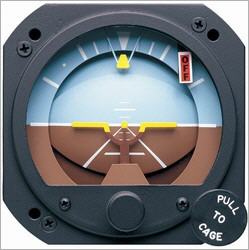 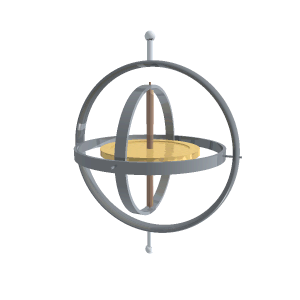 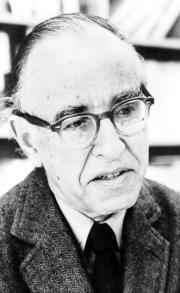 geç-modern toplumlar/ post-modern

dış sosyal baskılar
birincil grup normları
“orta” sınıf karakter tipi
diğerlerinin değer ve tutumları
sürekli onay peşinde olma
dıştan yönelimli birey
gelenek yöneltimli 


içten yöneltimli


dıştan yöneltimli
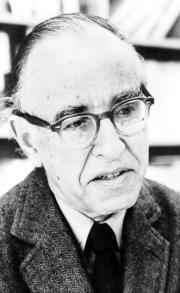 utanç
suçluluk
endişe
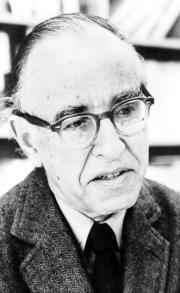 benliğin dönüşümü

İşin ve işyerinin değişen doğasına uyum sağlama

Boş zamanın insan yaşamındaki yerinin artması

Fabrika versus Ofis

Sosyalleşme kavramı
erken-modernlik  

okuma yazma

matbaa

kendi kaderine 
yön verebilme
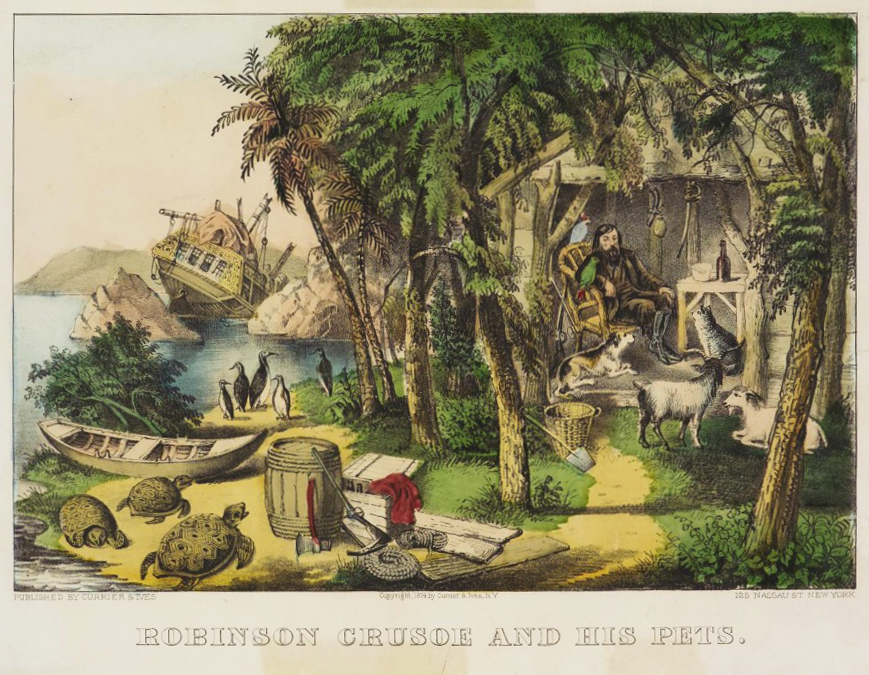 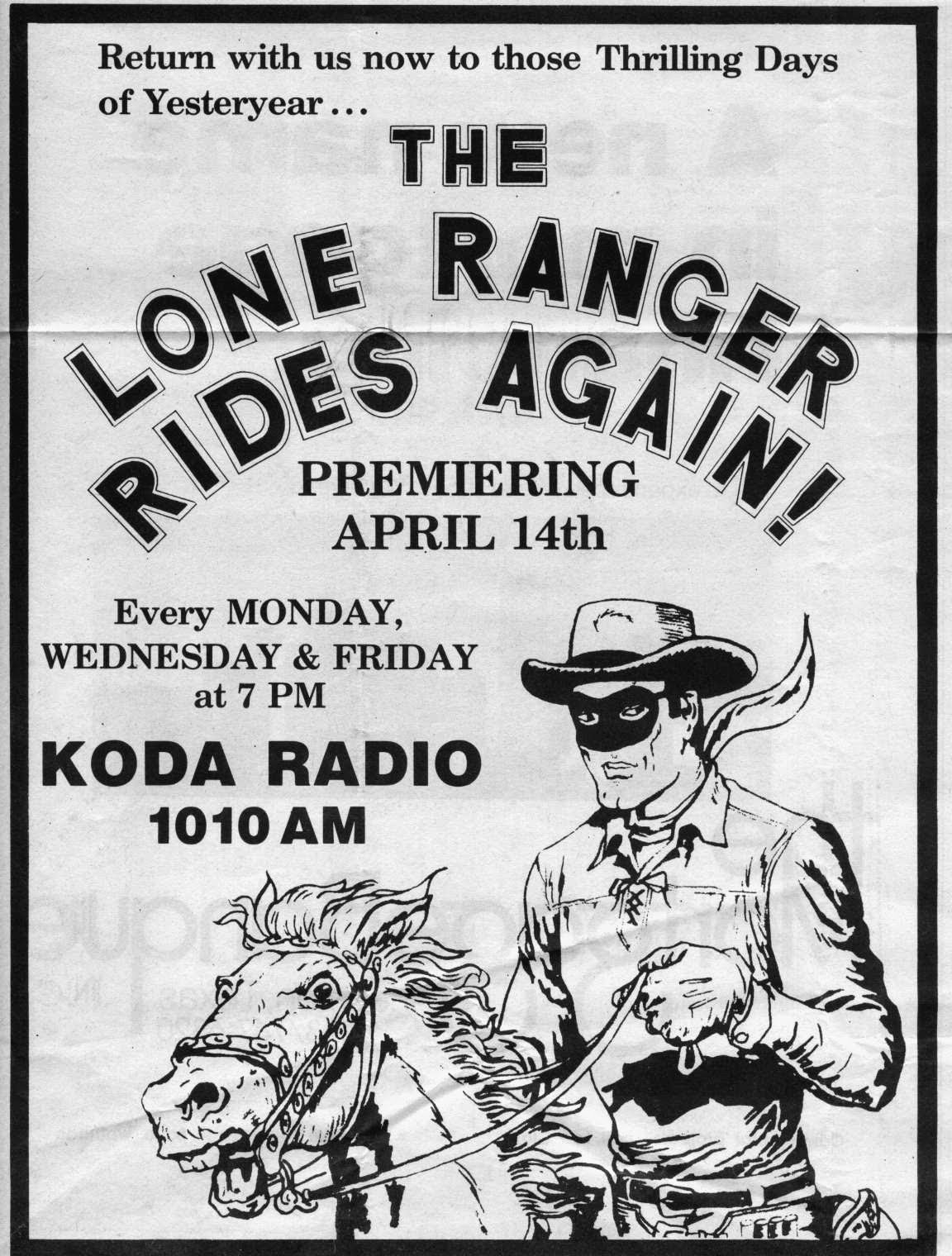 geç-modernlik

artık çocuklar gruplar halindeler: Yere uzanıp elde ele dolaştırdıkları çizgi romanları okuyor ya da The Lone Ranger (Maskeli Süvari) dinliyorlar. Kendileri öyle olduğunu sansa da, ne okurken ne de dinlerken ortak bir etkinlik içinde değiller.
öfke siyaseti        versus    tolerans siyaseti

Partizan			        Yatıştırıcı
Karşı çıkma			        Zıtlıkların törpülenmesi
Konum alma			        İstihbarat toplama
Politik inançları yayma	        Dünya siyaseti fikri
Dünyayı değiştirme	        Kültürlerarasılık
Çatışmacı	        		        Uzlaşmacı
İdealizm			         Realizm

				  Samimiyet İdeolojisi
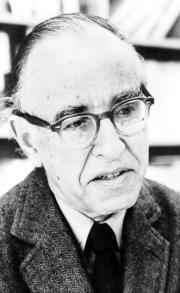 Samimiyet İdeolojisi

“Dıştan yönelimli bireyler her şeyden önce kendi iktisadi çıkarlarını sağlama peşindelerse, nasıl olup da diğerlerinin güdüleri ve niyetlerine yönelik bir güven duygusu geliştirebilsinler?”
 
Reklamlardaki satış konuşmaları, işyerindeki patronun ya da kampanya turundaki politikacının görünüşte içtenlikli ve arkadaşça üslubu... Gerçekte bunların tümü ince bir örtünün ardına gizlenmiş manipülasyon biçimleri değil midir?
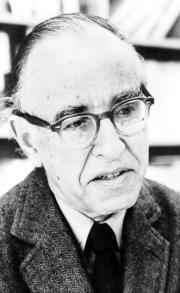 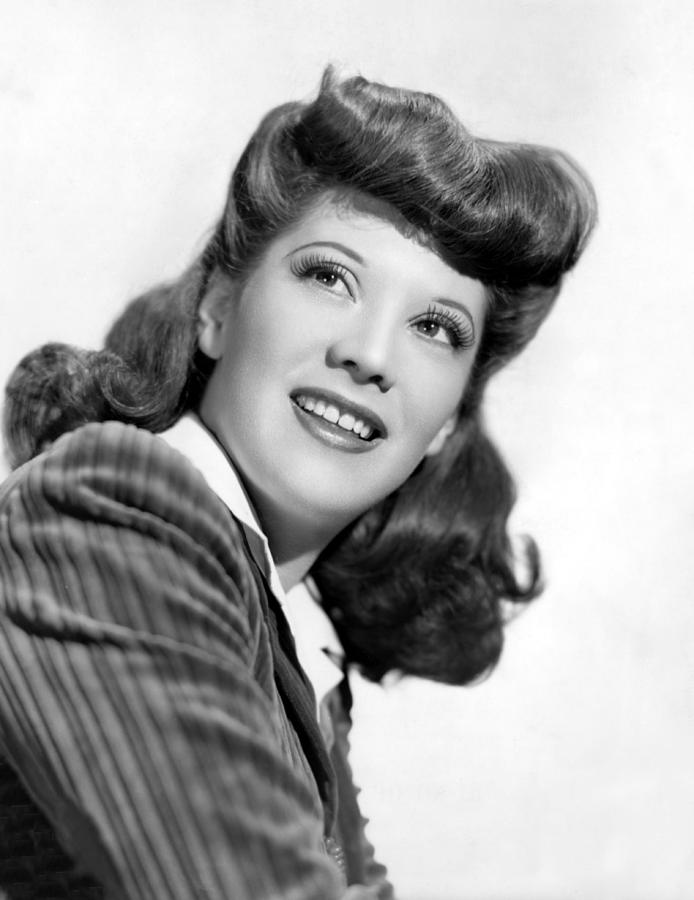 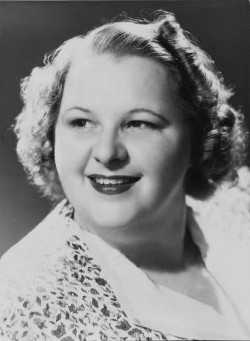 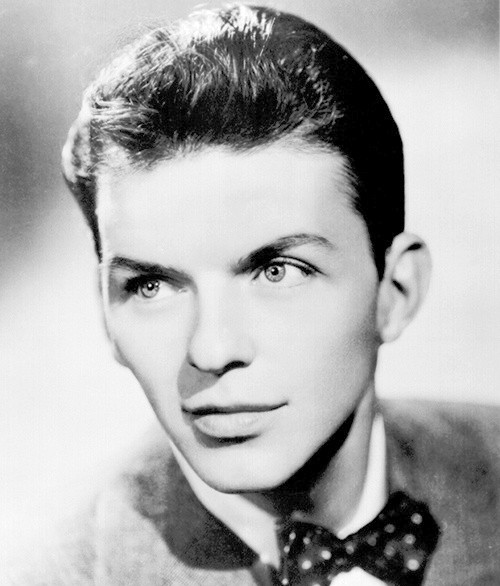 Halktan insanların tüketim idolleriyle kişisel bir ilişki kurabilmek için can attıkları ve samimiyete duydukları bu özlemin aslında kendilerine ve başkalarına duydukları güvensizlikten kaynaklandığı açık. Açık olmayan şey, bir şarkıcı ya da oyuncuda “samimi” buldukları şeyin ne olduğu? Cevap bir bakıma, şov dünyasındaki kişilerin sıradan insanların ifade etmeye çekindikleri duyguları dile getirmekte kendilerini oldukça rahat hissetmeleri olabilir. Samimiyet denen şey bir samimiyet gösterisidir; sertlikten ve sinizmden uzak, hatta biraz korunmasız bir ifade tarzının adıdır. Tıpkı bazı politikacıların basın toplantılarında, soru-cevaplarda görünmeye çalıştıkları gibi. Gösterici kendini izleyicisine ve onun duygularına teslim eder. Göstericinin cephesinden bakıldığında samimiyet, izleyicinin ona göstereceği toleransın anahtarıdır: Size kendini böylesine açan, sıcak bir dostluk eli uzatan birisine karşı fazla eleştirel davranmak hiç de adil bulunmayacaktır.
Samimiyet İdeolojisi
Bu yeni sosyal ilişki biçiminde düğüm noktası bunun düzmece ve yapay mı yoksa, hakiki ve içten mi olduğudur: samimiyet, sahte ile gerçek iletişim arasındaki ayrımı ortaya koyan bir litmus testine dönüşür. 

Yokluktan bolluğa, 
Çalışmadan boş zamana,
Sosyal bilinirlikten bilinmezliğe geçiş

Geçim ekonomisinden bolluk ekonomisine geçiş
İmalat sanayiinde süregiden gelişme 
teknolojik yenilikler
bireylerin yaşam standartlarının yükselmesi 
harcanabilir gelir ve tüketilebilir zaman marjlarının yükselişi
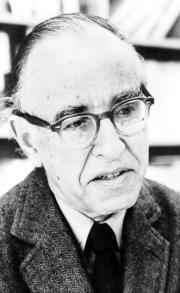